Giskaðu á starfið
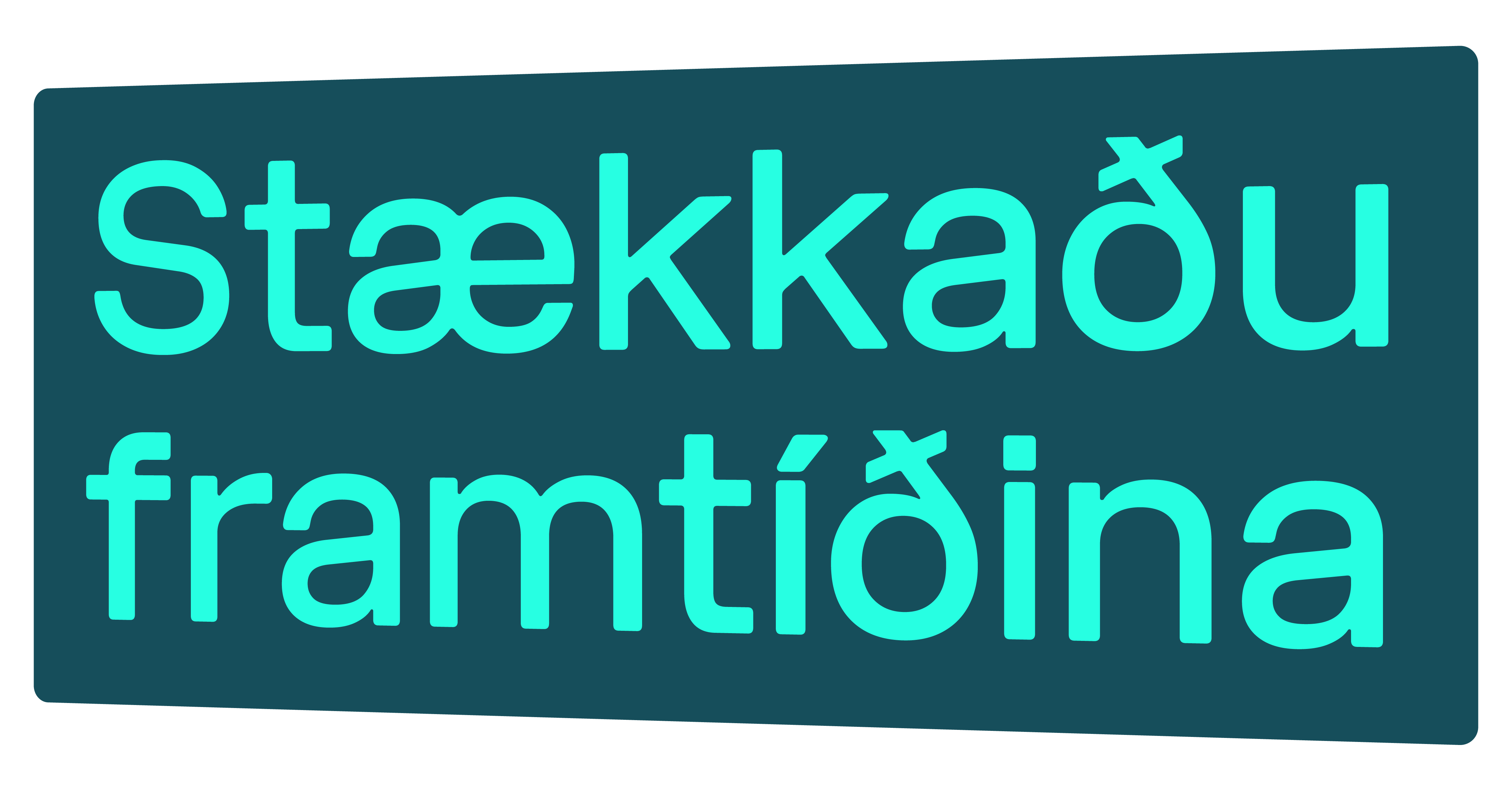 Ísbrjótur
A 	Á 	B 	D 	Ð 	E 	É 
F 	G 	H 	I 	Í 	J	K 
L 	M 	N 	O 	Ó 	P 	R 
S 	T 	U 	Ú 	V 	X 	Y 
Ý 	Þ 	Æ 	Ö
Getur þú fundið störf sem byrja á hverjum staf í stafrófinu?
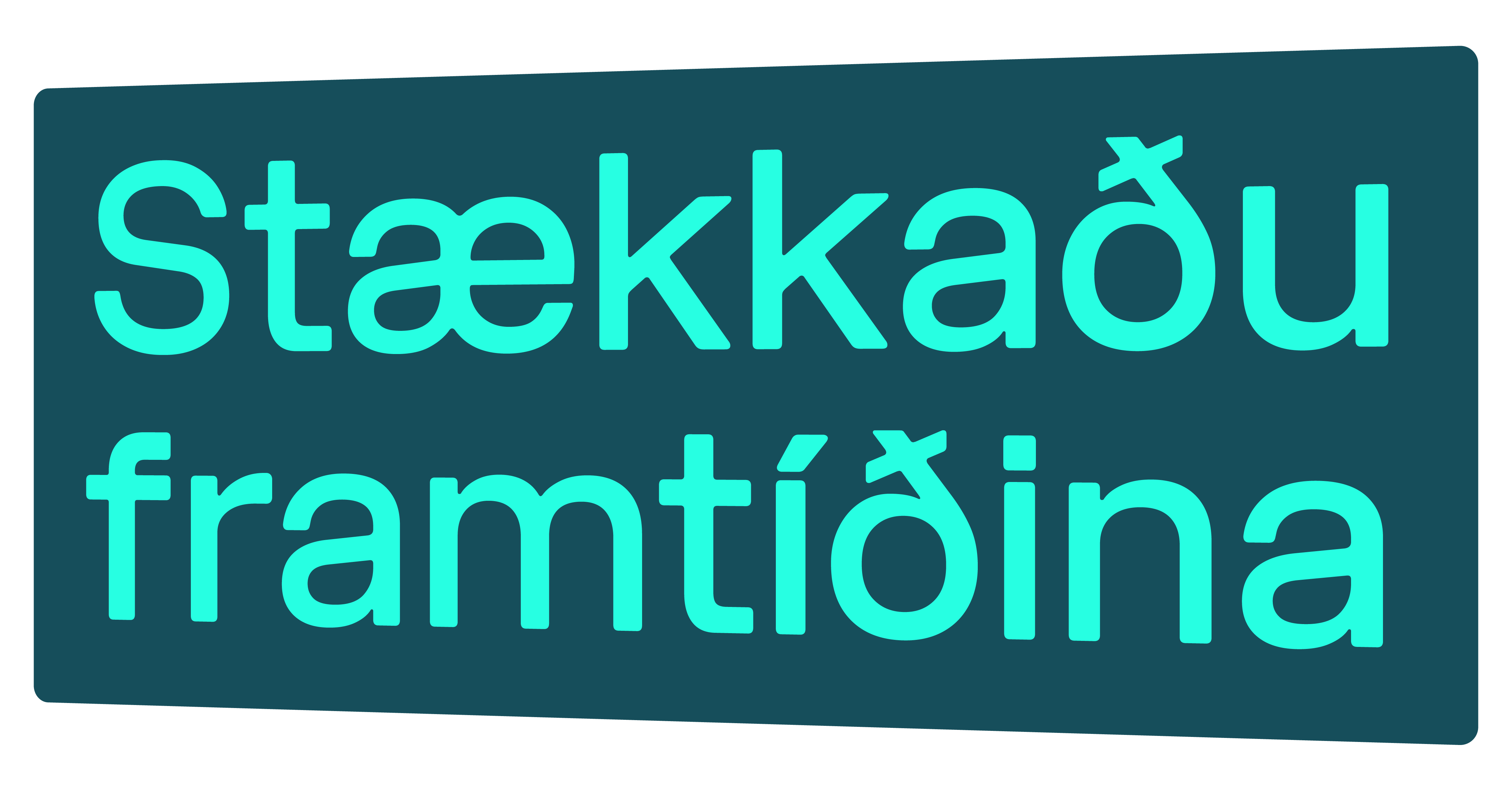 Spurningaleikur
Já-nei spurningar
Hjálpar þú fólki í vinnunni?
Þarftu að vera góður hlustandi í vinnunni?​
Notar þú önnur tungumál í vinnunni?​
Þarftu að fara í háskóla til að vinna við starf þitt?​
Notar þú stærðfræði í vinnunni?
Vinnur þú í teymi?
Klæðist þú einkennisbúningi?
Vinnur þú á skrifstofu?
Ferðastu í vinnunni?
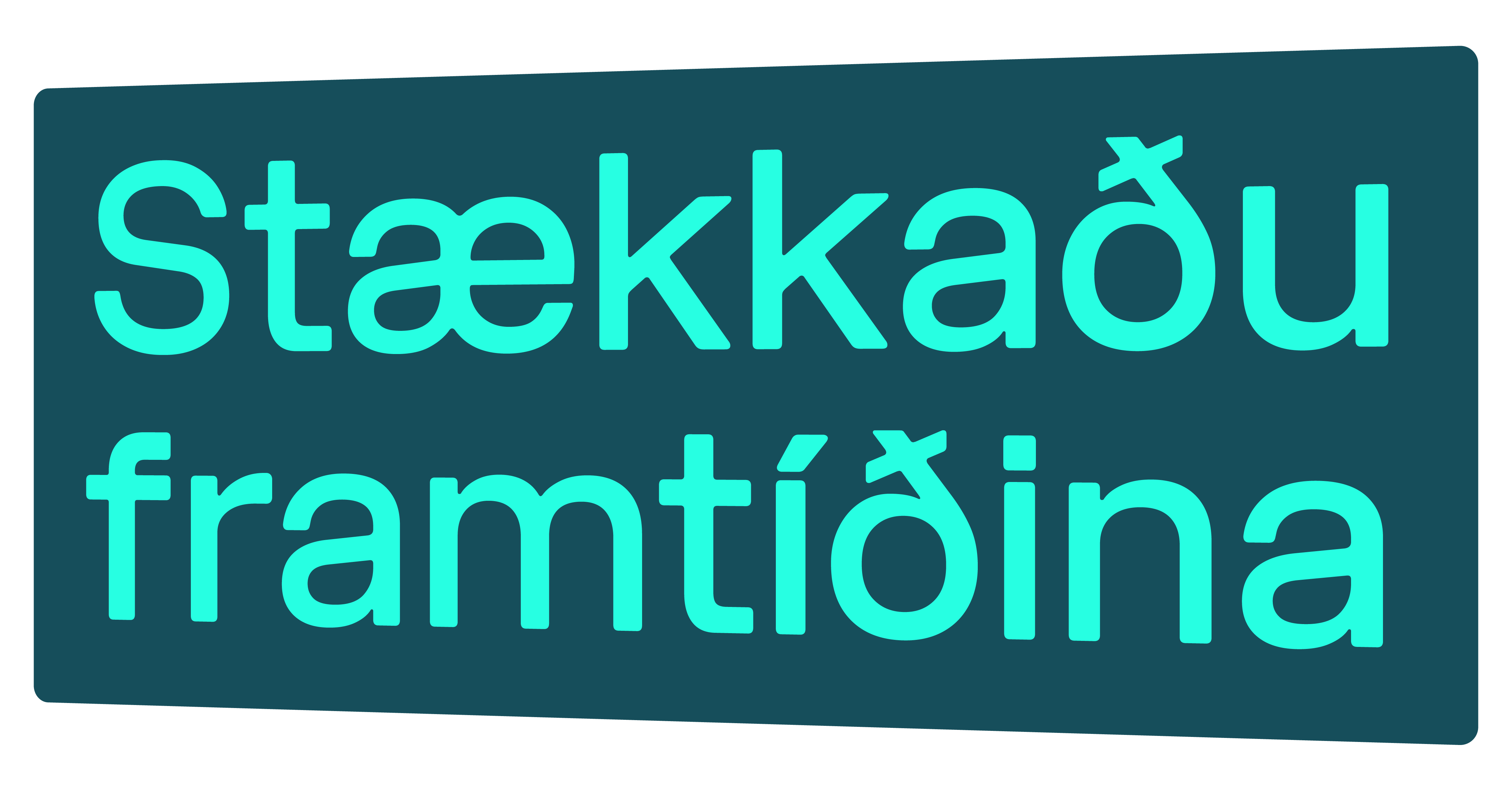 hugrekki/tekur áhættur
skipulag
jákvætt hugarfar
Veldu þína þrjá bestu eiginleika / hæfileika  og raðaðu þeim í röð eftir mikilvægi
seigla
sjálfstæði við að læra eitthvað nýtt
sjálfstraust
aðlögunarhæfni
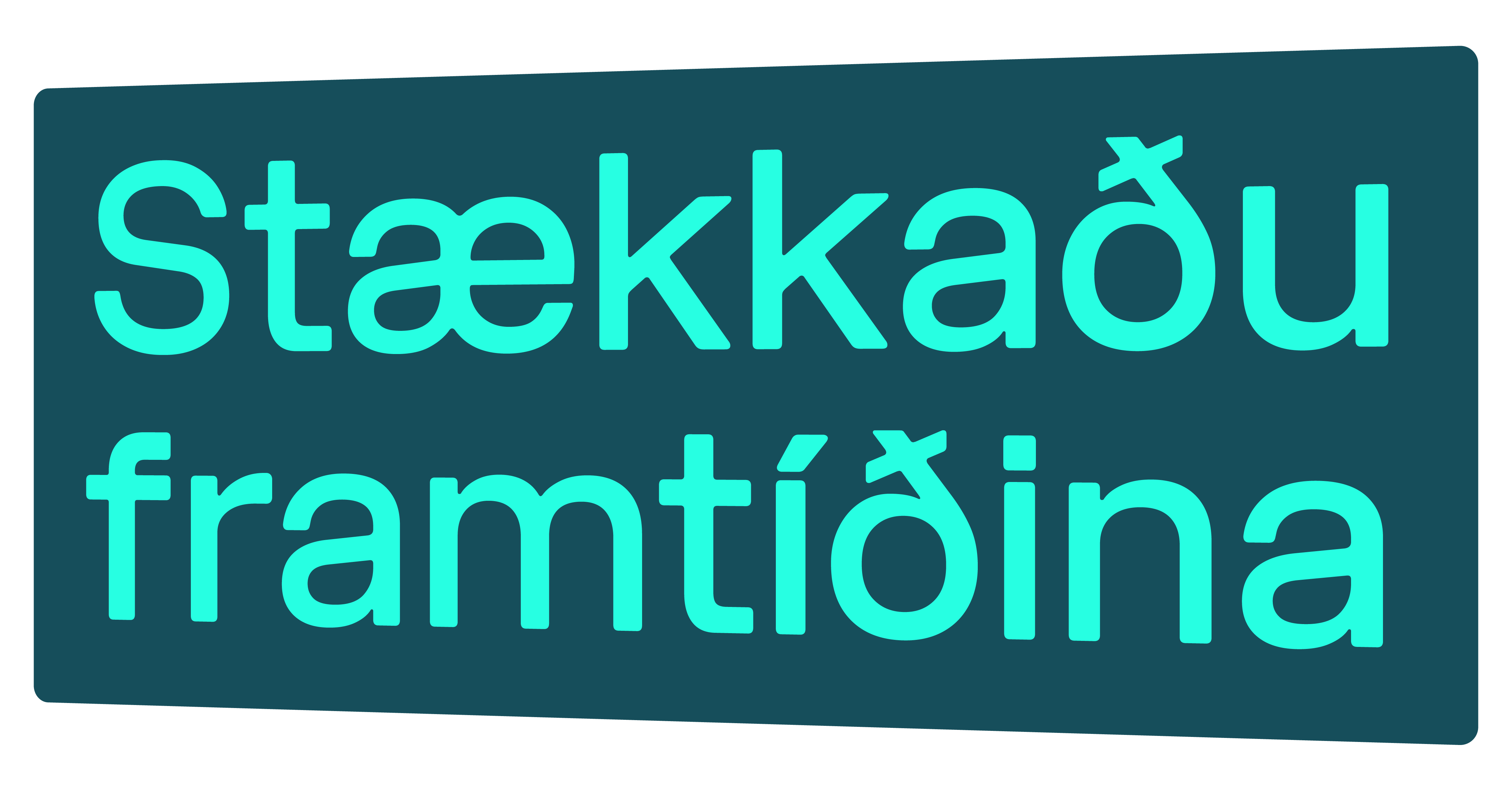